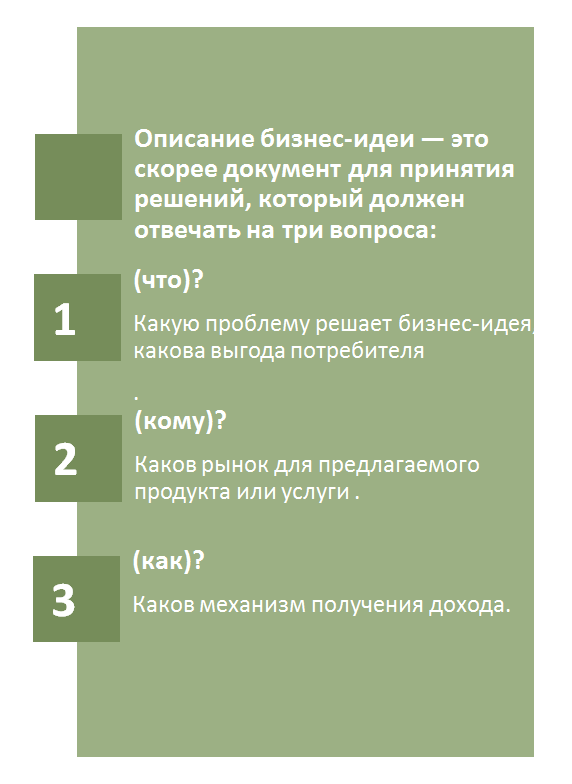 Рассмотрите бизнес идеи 
https://alterainvest.ru/rus/biznes-idei/
Опишите бизнес-идею
Рассмотрите бизнес идеи: https://alterainvest.ru/rus/biznes-idei/
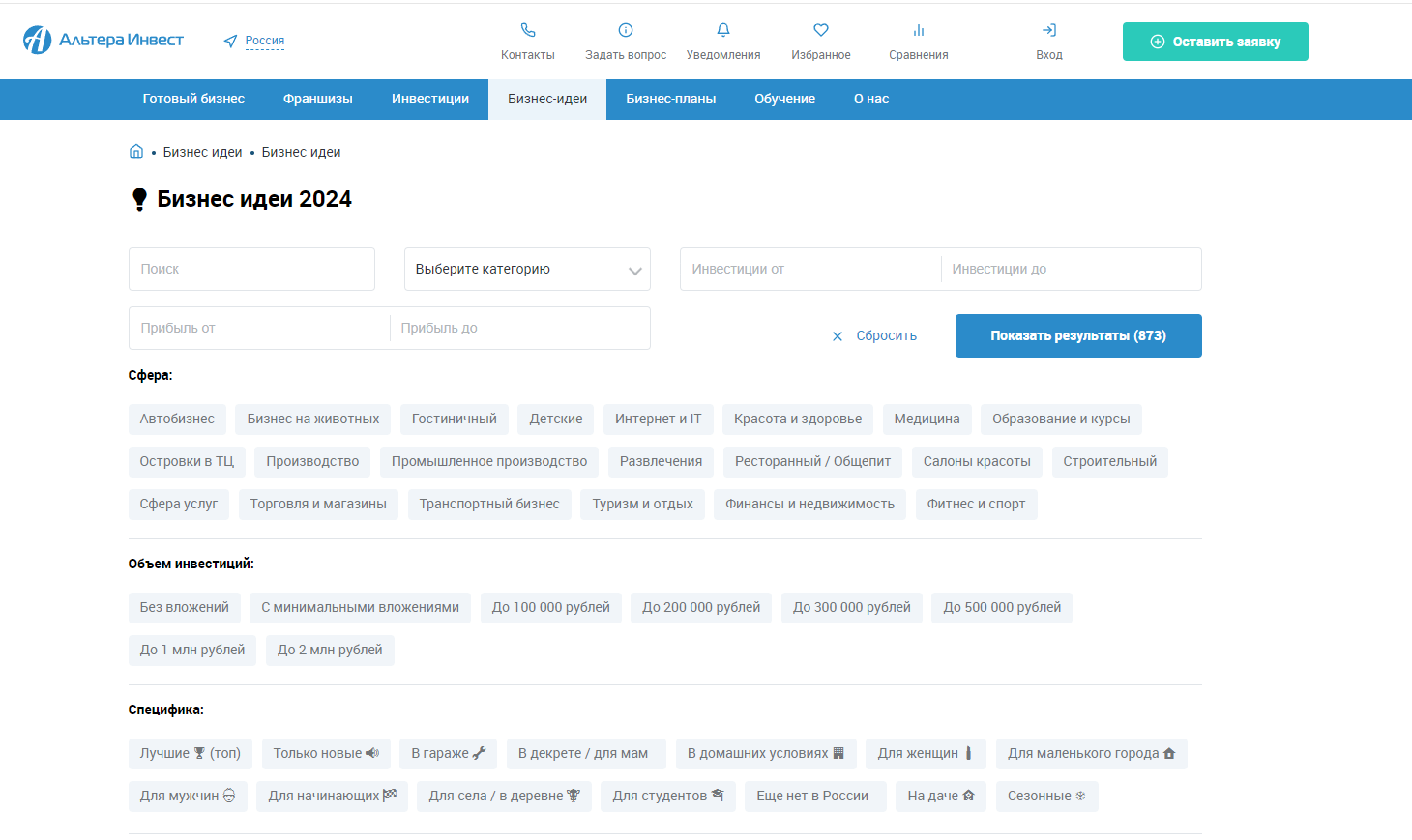